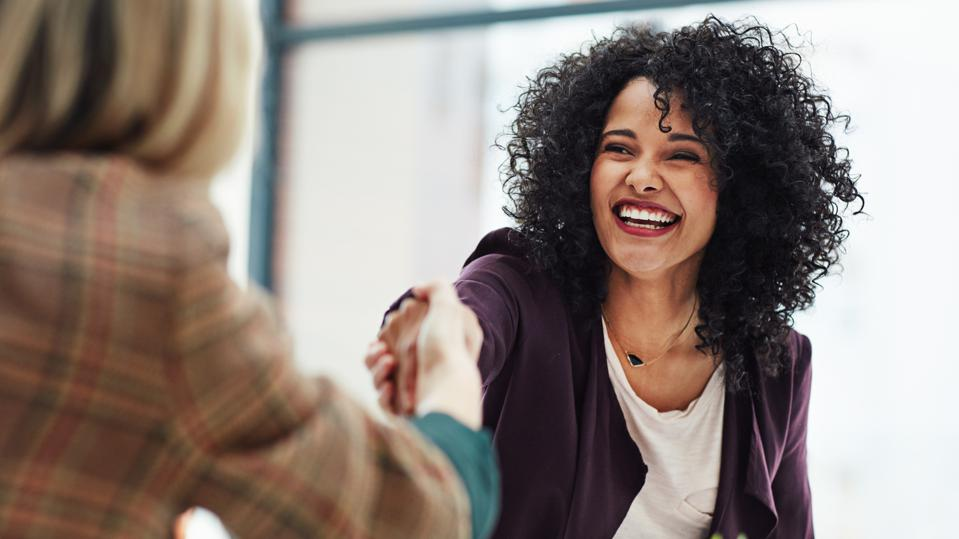 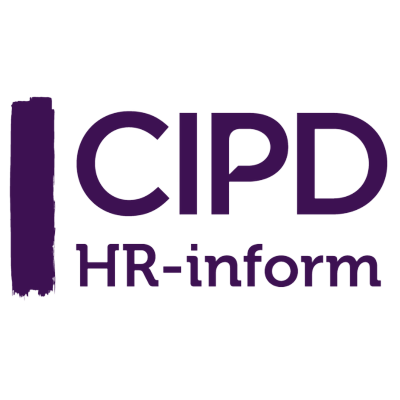 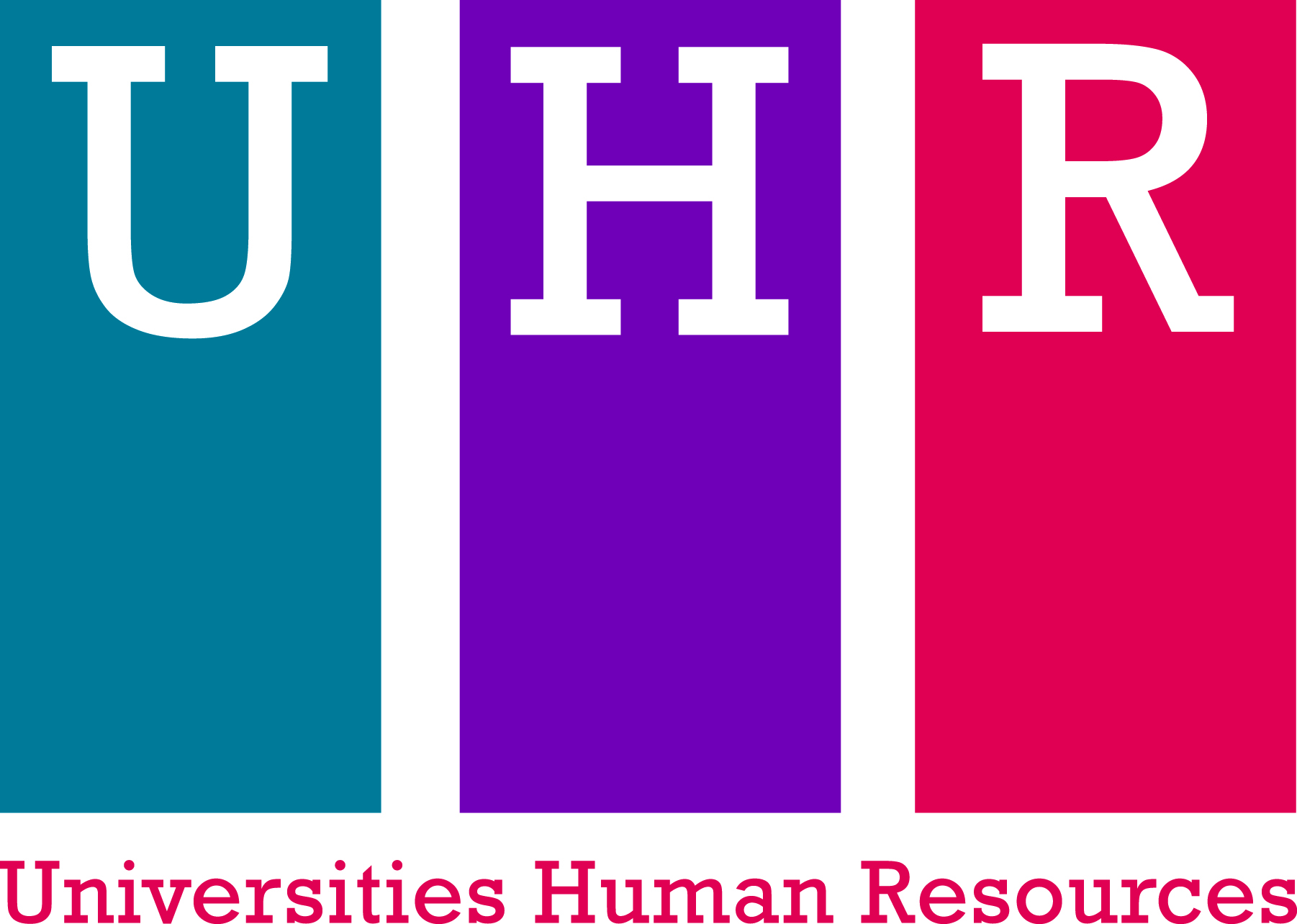 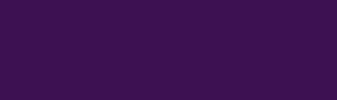 CIPD HR-inform Pro: UHR Pricing Proposal

You can access the free CIPD HR-inform Lite Platform Here
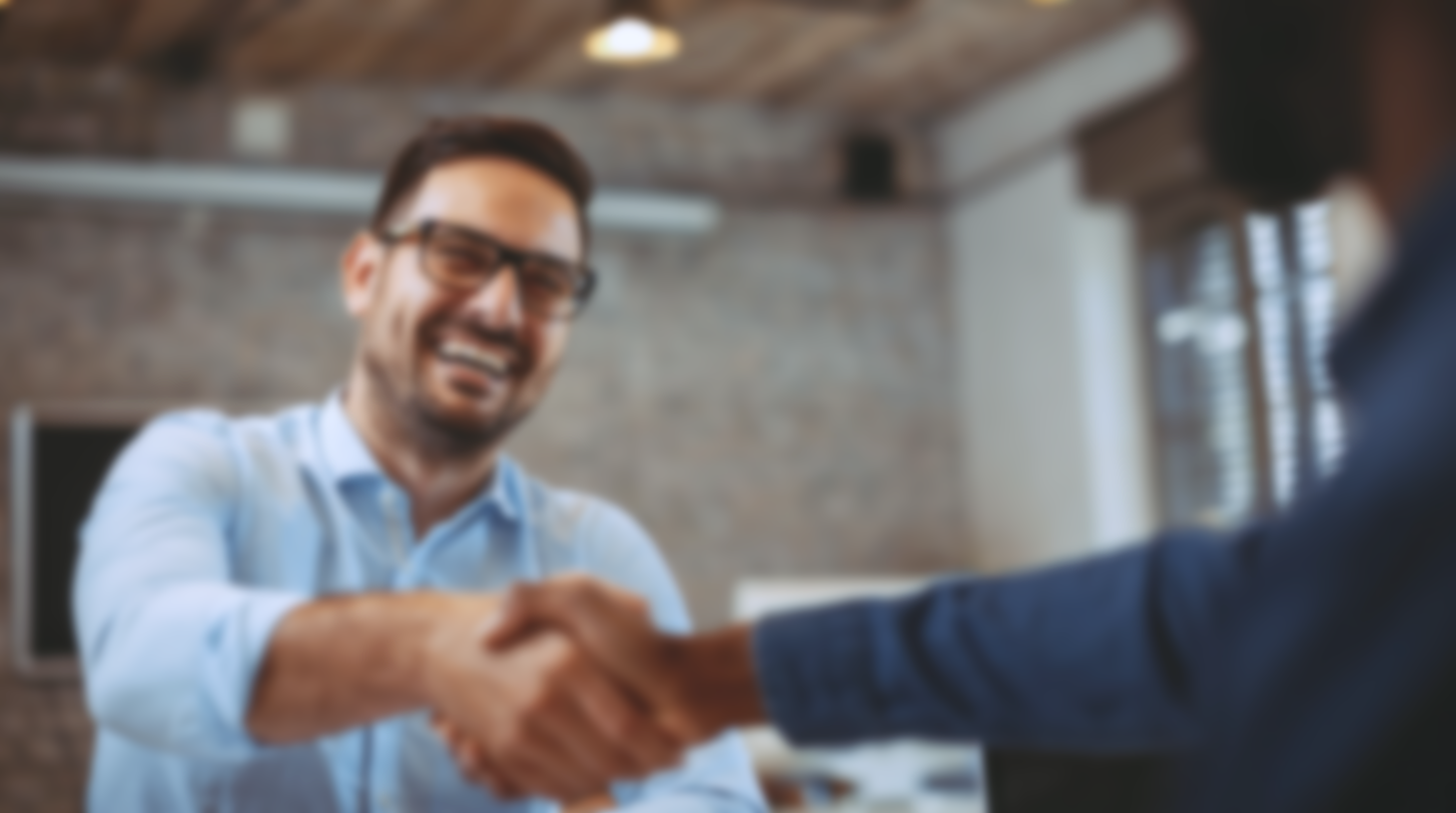 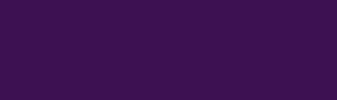 OVERVIEW
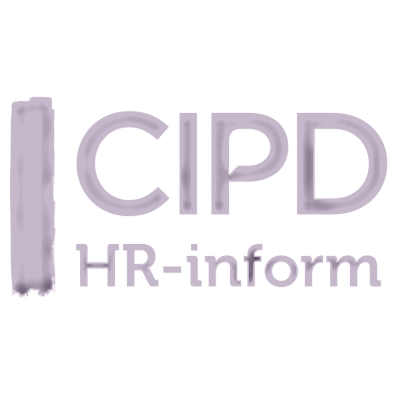 No hidden costs or bolt-on pricing. What you see is what you get!
(International Employment Law and Reward tools are only available on UK Platform)
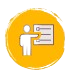 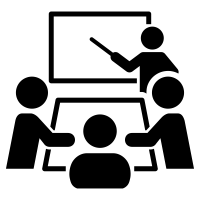 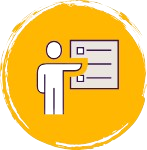 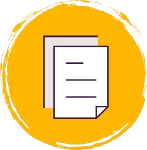 Line manager training
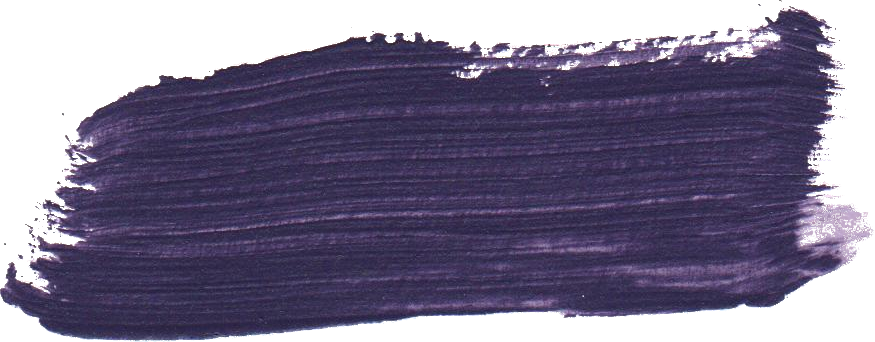 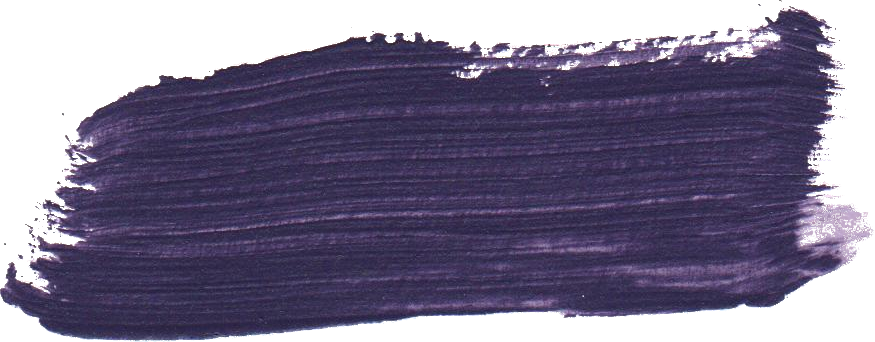 Policies & templates
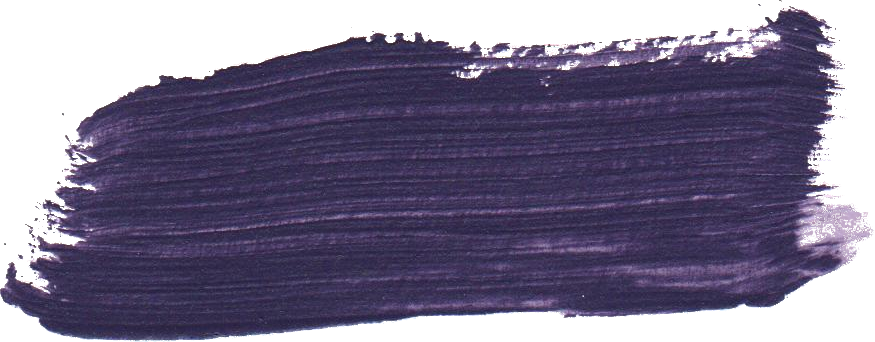 Save time and money
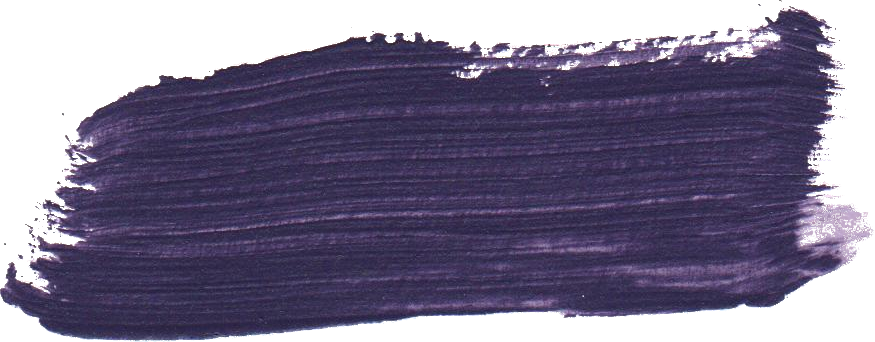 Employment law
Expanded modules to provide you with everything you need to empower your line managers, in accordance with Care Certificate standards, written by trainers for trainers
Key domestic and European employment cases explained, including practical advice on application.

Expert in-depth explanation on a wide range of employment law topics, with related cases and Q&As.
Download HR templates to ensure you’re compliant and streamline and strengthen your workforce. 

Gain time to focus on what’s more important to you.
Time-saving tools including HR calculators, checklists, line manager training and a legislation tracker to highlight important dates and changes.
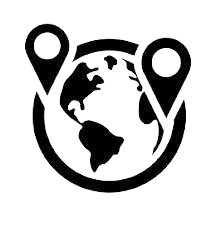 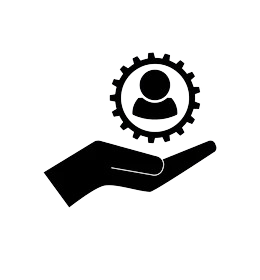 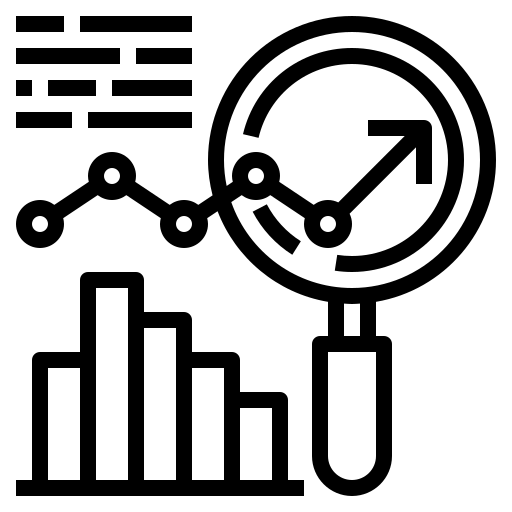 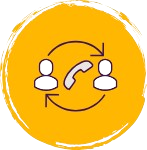 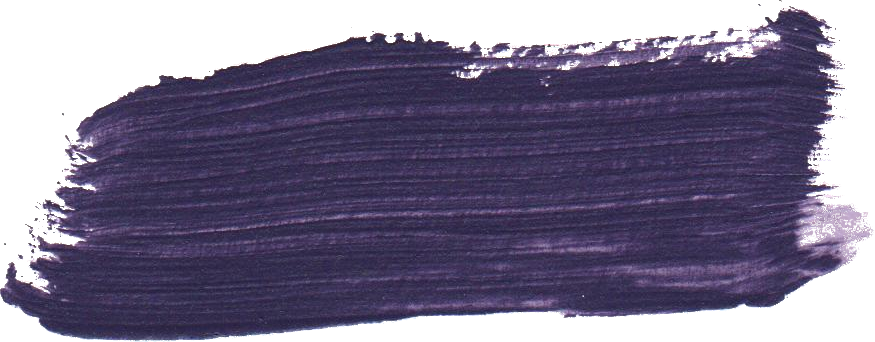 International law
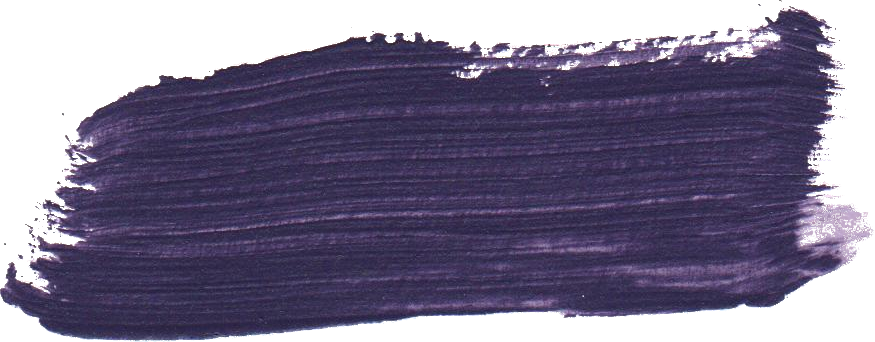 24/7 Expert on call
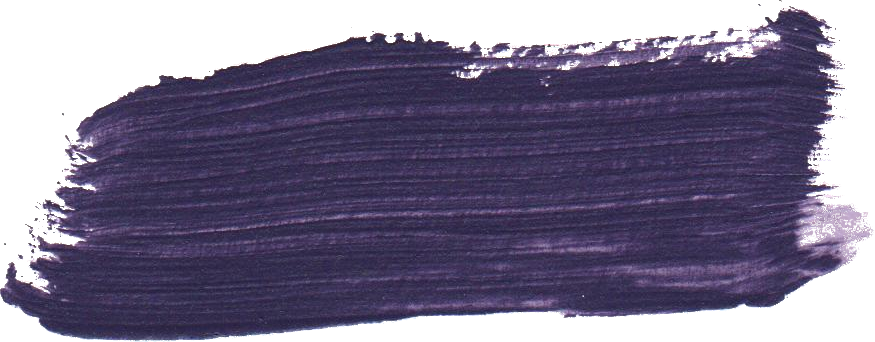 Strategic HR tools
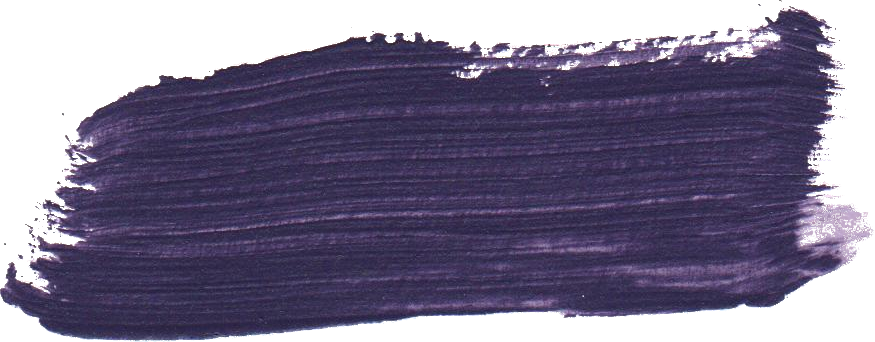 Salary benchmarking
Our specialist helplines are there to give you confidence when you need it most.

HR-inform clients have unlimited access to our employment law and health and safety advice line and payroll, 24 hours a day, 7 days a week.
Strategic HR tools and Change management guides to help align your HR teams functions with the wider business goals and strategies
In depth outlines of the legislation for over 40 additional countries including Germany, France, Spain, Italy, UAE, United States and Singapore.
Compiled using data collected from organisations of all sizes across the UK, salary reports are published within 8 weeks of data collection so you can be assured of the latest, most accurate data on which to base your pay policy decisions.
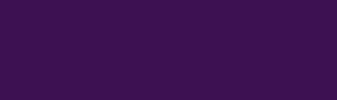 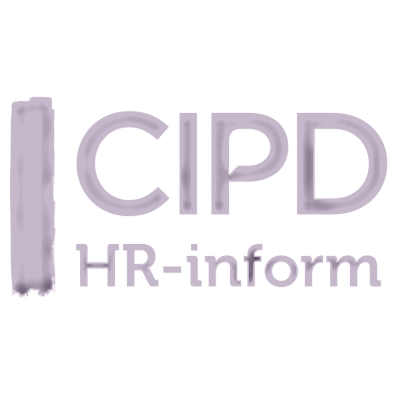 UHR Member Pricing
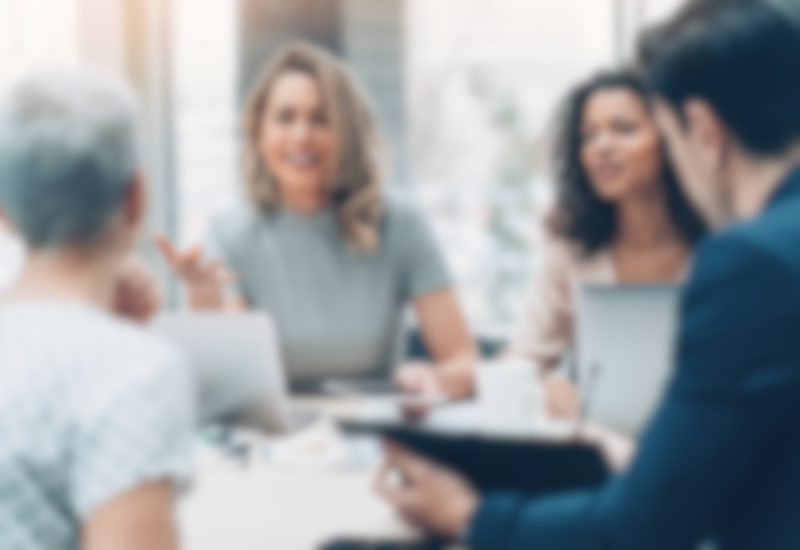 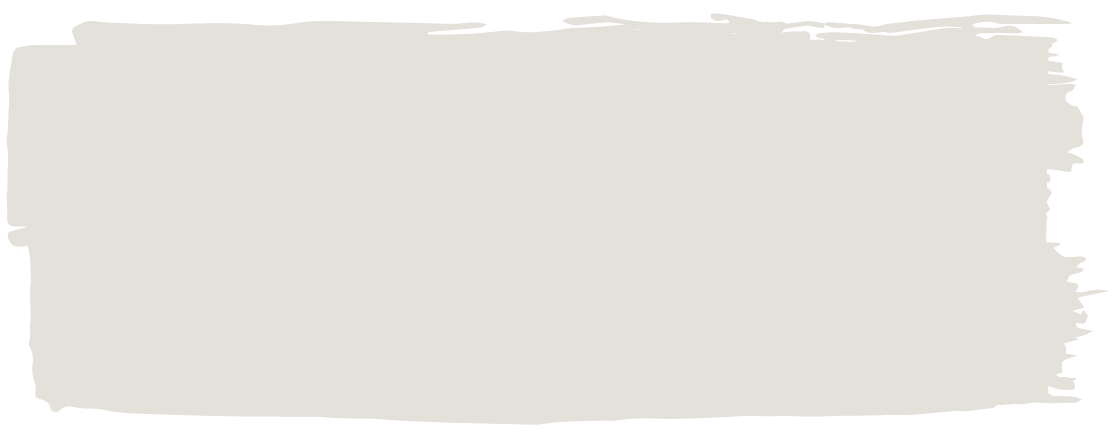 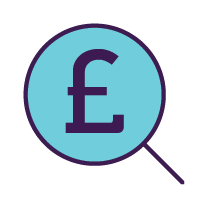 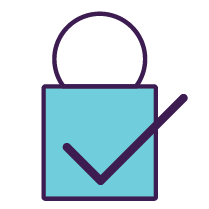 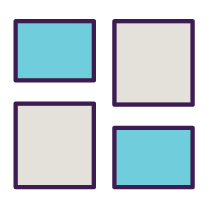 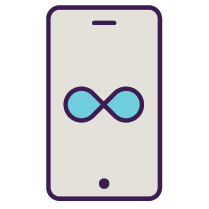 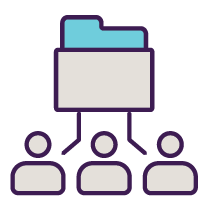 Full team Access
6 Main features (Templates and employment law, training, salary benchmarking, advice line, HR Strategy & Health and Safety employment law and templates) including for one fixed price for all licenses
No increases or hidden costs
Unlimited calls to the Health and Safety, HR Advice line and Payroll
Price freeze for the term of the contract, you will not be affected by our annual price increase of 12%
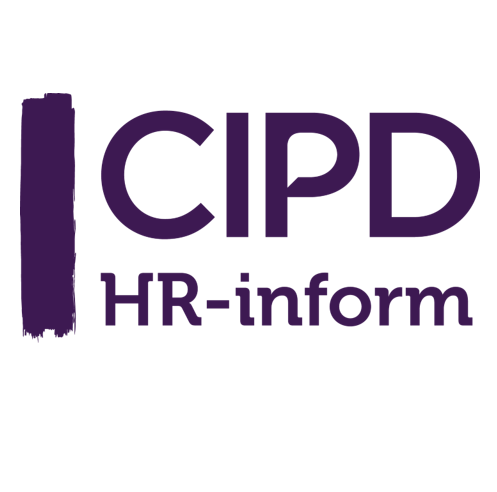 NEXT STEPS
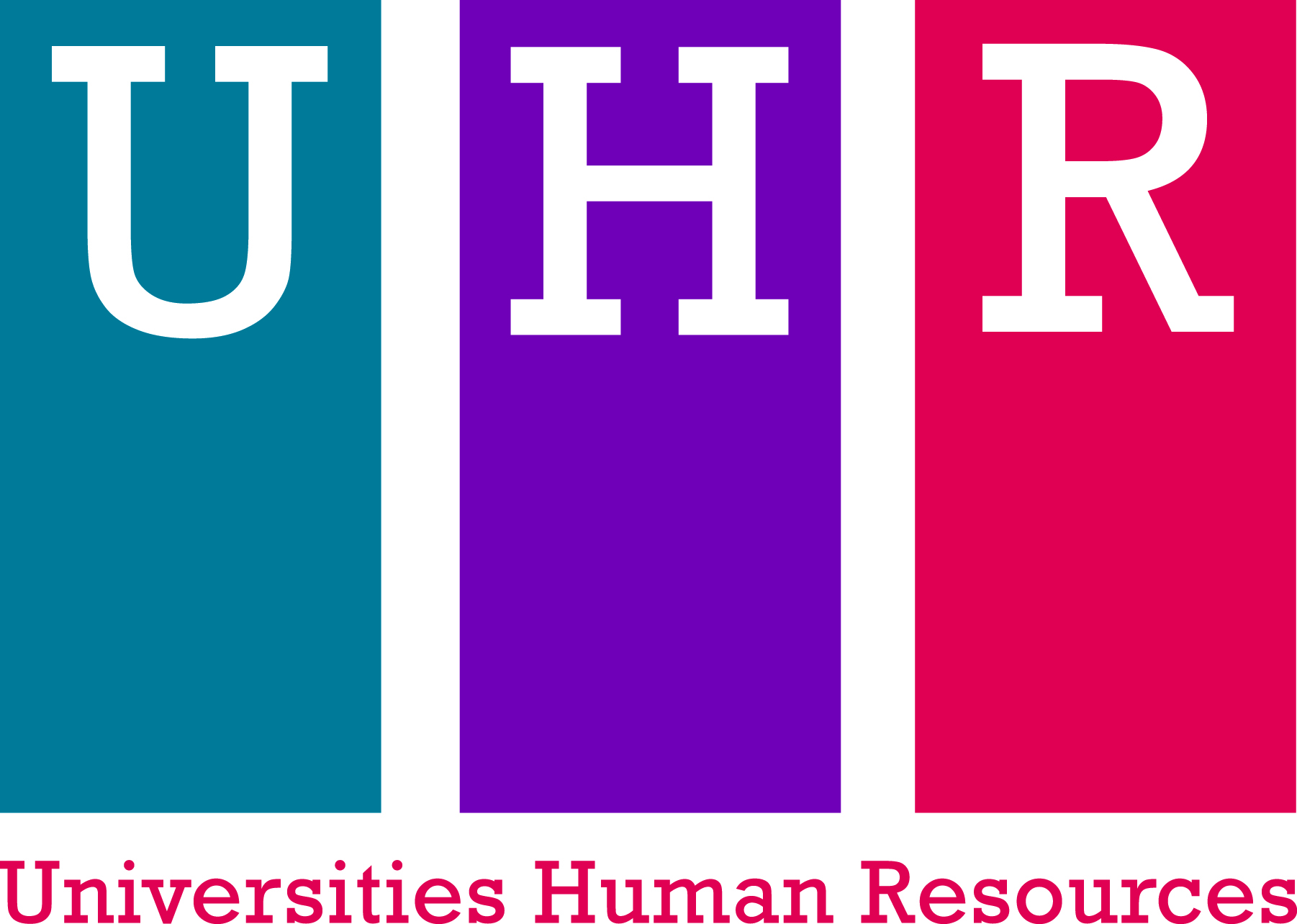 For more information and any queries, you can email the partnerships team partnershipconcierge@croneri.co.uk

For initial insights on CIPD HR-inform, you can access the free Lite platform here.
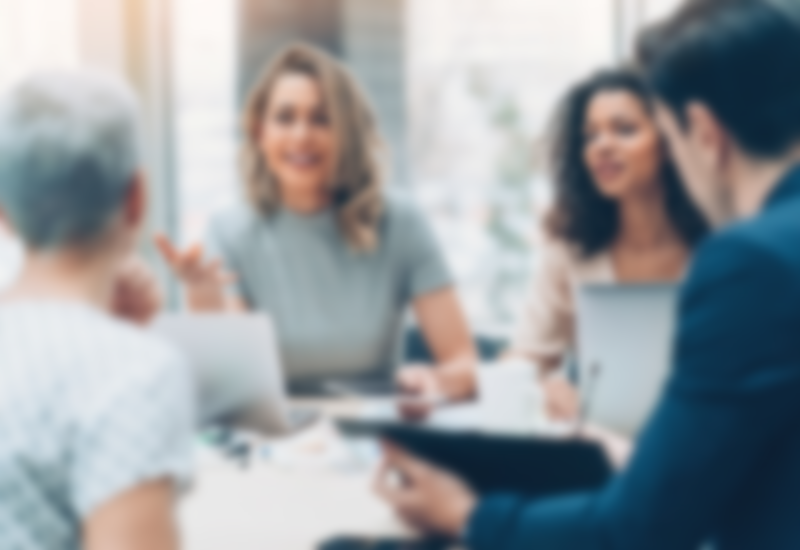 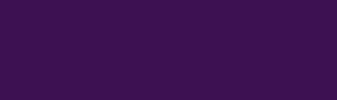 CIPD HR-INFORM